Barrieren in Studium und Arbeit – Ein Erfahrungsbericht aus der Beratungspraxis der Stabsstelle Gleichstellung, akademische Personalentwicklung und Familienförderung03.07.2024Anja Bechstein & Leona Cordi
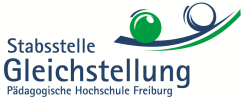 Gemeinsam Barrieren abbauen
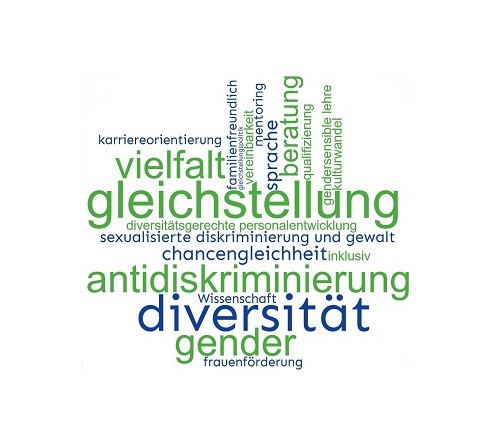 Was macht eigentlich die Stabsstelle Gleichstellung?
Gemeinsam Barrieren abbauen
Beratungslandkarte 1
Sexualisierte Diskriminierung und Gewalt
Fürsorge-verantwortung
Gender
Rassismus
Studium mit Beeinträchtigung
Gemeinsam Barrieren abbauen
Beratungslandkarte 2
Sexualisierte Diskriminierung und Gewalt:

Belästigung
Stalking
Digitale Gewalt im Rahmen einer studentischen Umfrage
Gender:

Änderung von Namen- und Geschlechts-eintrag
Unisex-Toiletten
sexistische Äußerungen von Anleiter im ISP
PCB-Belastung in Seminar-räumen im Kontext von Schwanger-schaft & Stillzeit
Rassismus:

Rassismus-erfahrungen im Rahmen des ISP
Diskriminierung von Studentin mit Kopftuch
Studium mit Beeinträchtigung:

Nachteils-ausgleich im Kontext von ADHS
Sehbehinderung
Fürsorge-verantwortung:

Pflege von Angehörigen
Nachteils-ausgleich für studierende Eltern
Gemeinsam Barrieren abbauen
Zusammenschluss aller (gesetzlichen) Beauftragten und Ansprechpersonen an der PH, die zum Thema Antidiskriminierung und Chancengleichheit beraten
Angebot einer unabhängigen, vertraulichen Erstberatung im Zusammenhang mit Diskriminierung und Chancengleichheit
Ziele: Vernetzung der Akteur*innen; Stärkung des Diskriminierungsschutzes an der Hochschule; Abbau von Zugangshürden; Identifikation von Defiziten; Professionalisierung des Beratungsangebots; Rückkopplung der Beratungserfahrungen in Hochschulentwicklungsprozess

Link zur Informationsseite des Beratungsnetzwerks Antidiskriminierung und Chancengleichheit
Beratungsnetzwerk Antidiskriminierung & Chancengleichheit
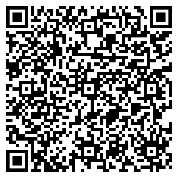 Gemeinsam Barrieren abbauen
6-8 % stud. Eltern deutschlandweit (Sozialerhebung des BMBF), keine Daten für die PH

wählen häufiger TZ-Studiengänge als andere Studierendengruppen, bei uns nur einige wenige Studiengänge in TZ, de facto studieren Eltern aber in Teilzeit

Themen allgemein:
Zeit fürs Studium
Geldknappheit
Kinderbetreuung
Wohnsituation



	Auf welche Barrieren treffen die Eltern im 		Studium an unserer Hochschule zusätzlich?
Studierende Eltern- Ausgangs-voraussetzungen -
Gemeinsam Barrieren abbauen
Barrieren finden sich vor allem in folgenden Bereichen …
Studien-organisation
Studien-finanzierung
Wertschätzung und
Soziales Miteinander
Infrastruktur
Hochschul-
Organisation/ Zuständigkeiten
Gemeinsam Barrieren abbauen
Beispiele für Barrieren
Wertschätzung und
Soziales Miteinander:


teils fehlende serviceorientierte Haltung
Studienorganisation:

ungünstige Veranstaltg.zeiten
Ballung von Prüfungsterminen und Abgabefristen
fehlende Ersatztermine f. Prüfungen
hohe Anforder-ungen Vollzeit-/ Auslandspraktika
unklare Anwesen-heitsregeln
Studienfinanzierung:



Zweitstudien-gebühren
Kosten zusätzliche Kinderbetreuung
Infrastruktur:



PCB-Belastung
Studentische Räume
Hochschulorgani- sation / Zuständig-keiten:

teils unklare Zuständigkeiten / Ansprechpartner-schaften (bspw. für Anerkennung v. Studienleistungen)
Gemeinsam Barrieren abbauen
Beispiele für Angebote und „Lösungen“
Wertschätzung und
Soziales Miteinander:

Anlegen eines Elternverteilers,
 
Anregungen f. Vernetzung

offene, anerkennende Haltung in der Beratung – lösungsorientiert statt „Problem“basiert
Studienorganisation:

Beratung zu den Mglk. die es bereits gibt, z.B. „Härtefall“- regeln bspw. für Seminarplatzvergabe

„Aushandeln“ von Einzelfalllösungen, bspw. extra Prüfungstermine o. „Wunsch“termine
Studienfinanzierung:

Pragmatische Lösungen, Lücken nutzen (bspw. Urlaubssemester aufgrund v. Elternzeit m. Studien-berechtigung)

„Notfall“-Unter-stützung ermöglicht für Kinderbetreuung, die zusätzlich in Randzeiten notwendig wird, bspw. i. ISP
Infrastruktur:

Umgang m. PCB:

unterstützend statt fordernd (stillende und schwangere Frauen sind v.a. im Recht und nicht v.a. in der Pflicht )

 bspw. Angebot anonyme Raumverlegung im ersten Drittel der Schwangerschaft
Hochschul-
Organisation / Zuständigkeiten:

Serviceorientiertes Agieren: Dinge abnehmen/klären (da wo möglich u. passend)

eigene Kontakte nutzen

Zuständigkeiten transparent machen und einfordern
Gemeinsam Barrieren abbauen